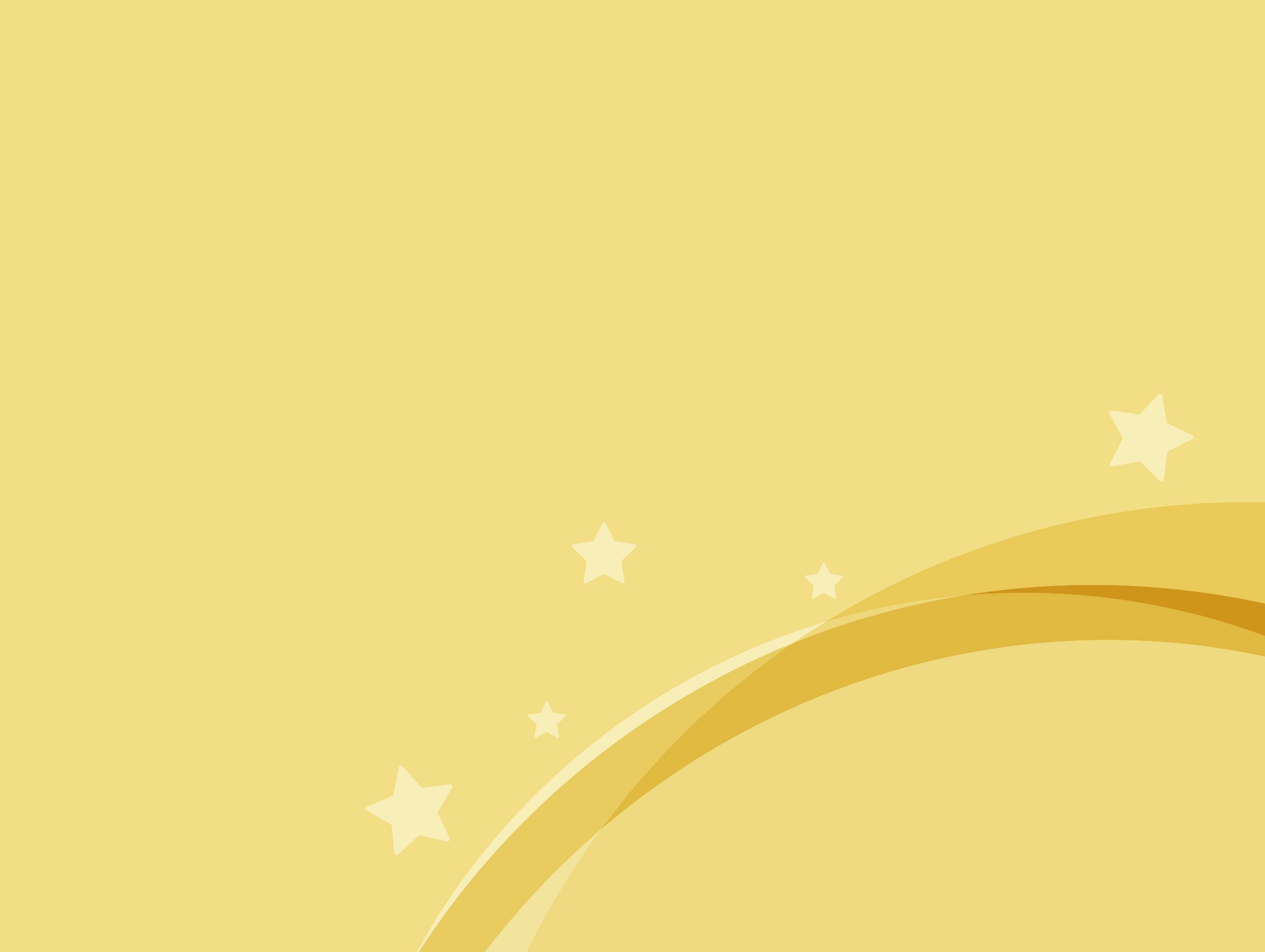 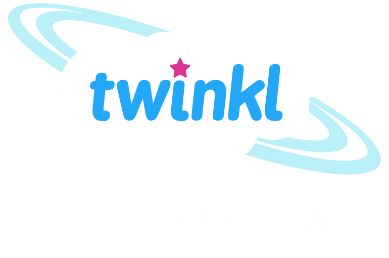 French
Family and Friends
Year One
French | Year 3 | Family and Friends | Pets | Lesson 2
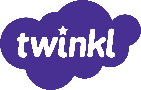 Aim
I can develop strategies for remembering new language.
I can match subject and verb correctly when talking about pets.
Success Criteria
I can use gestures to help me remember pets vocabulary.
I can link sounds and meanings.
I can make sentences about myself using ‘je’. 
I can use ‘tu’ to ask questions about a partner.
Our Pets
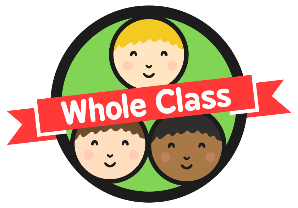 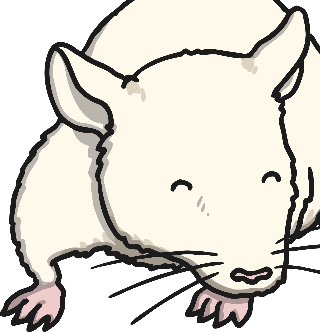 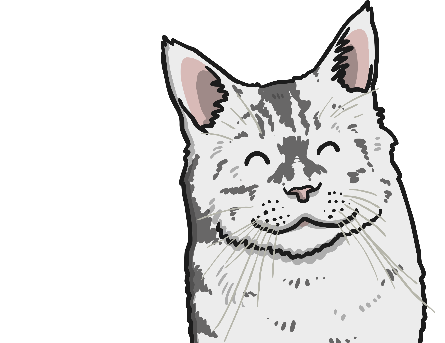 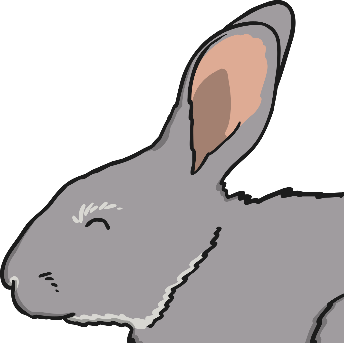 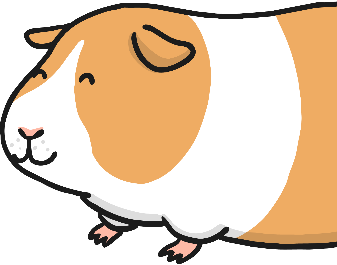 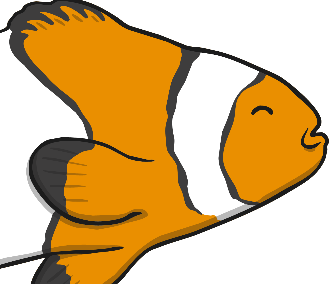 Do you have any pets?

What do you have?

What would you like to have?
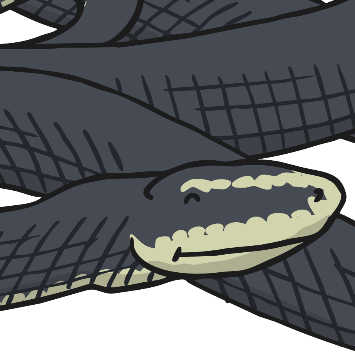 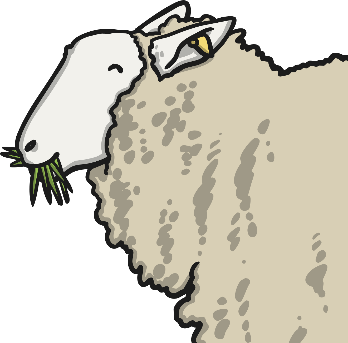 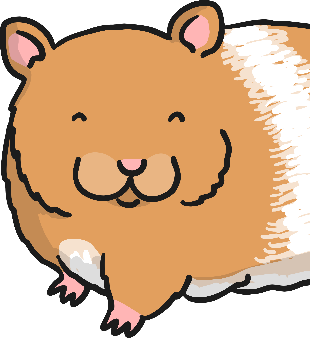 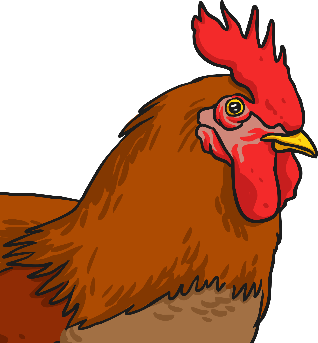 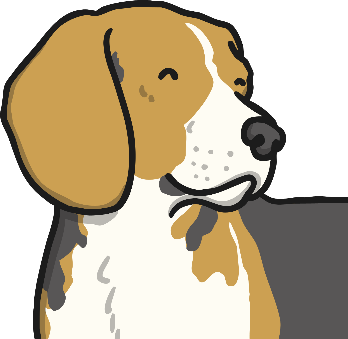 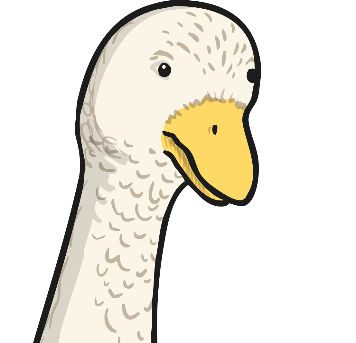 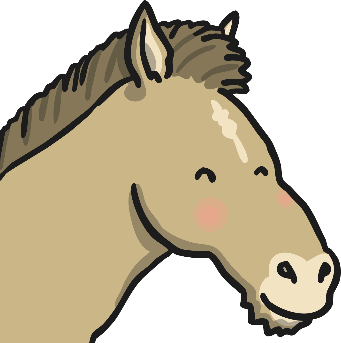 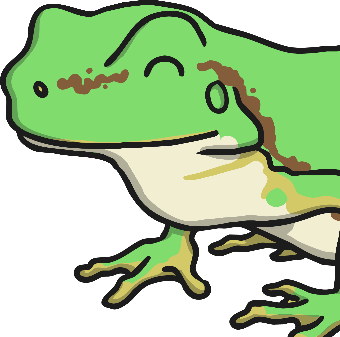 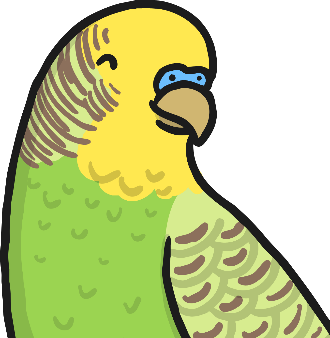 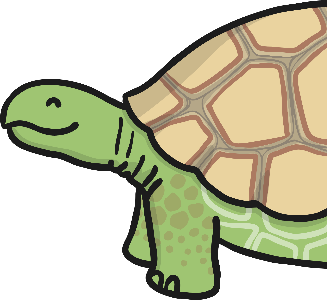 Introduction
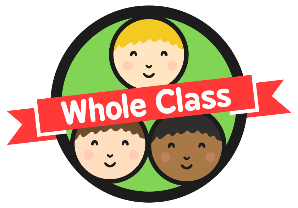 Qu’est-ce que c’est?
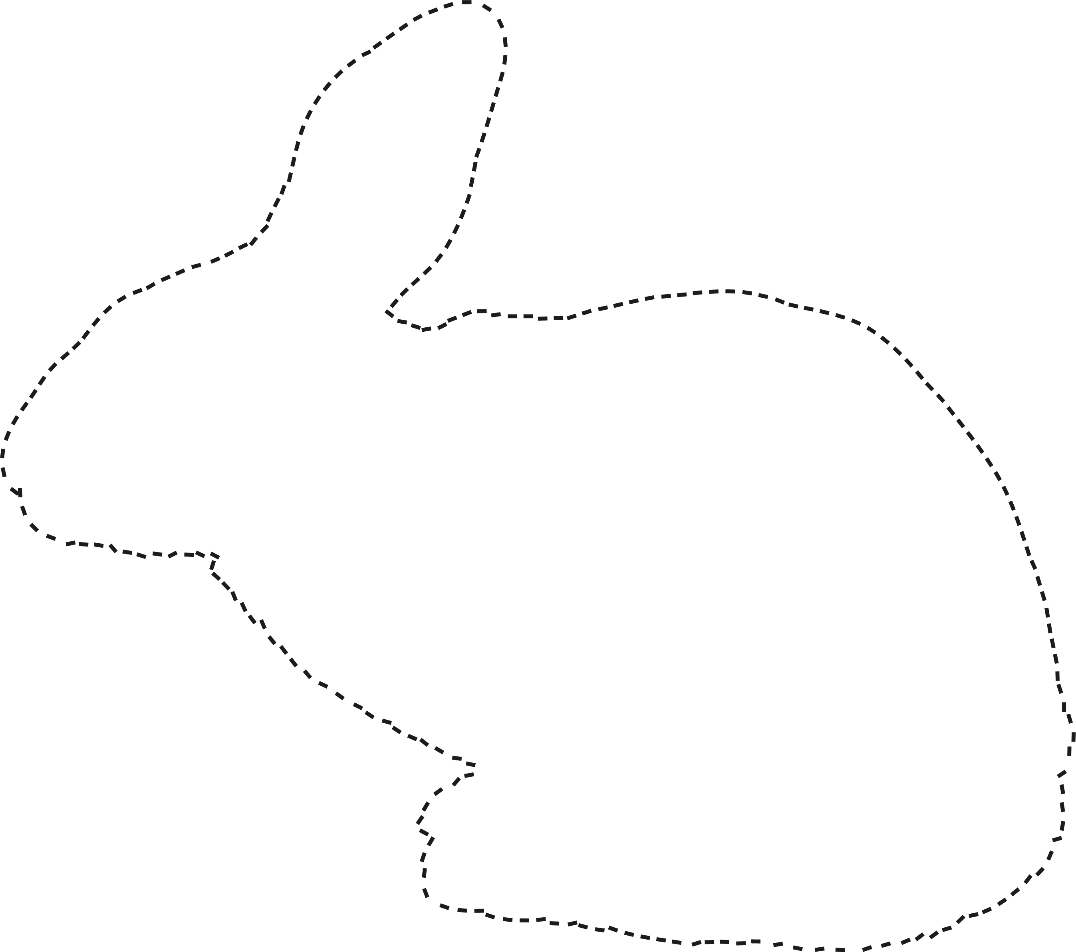 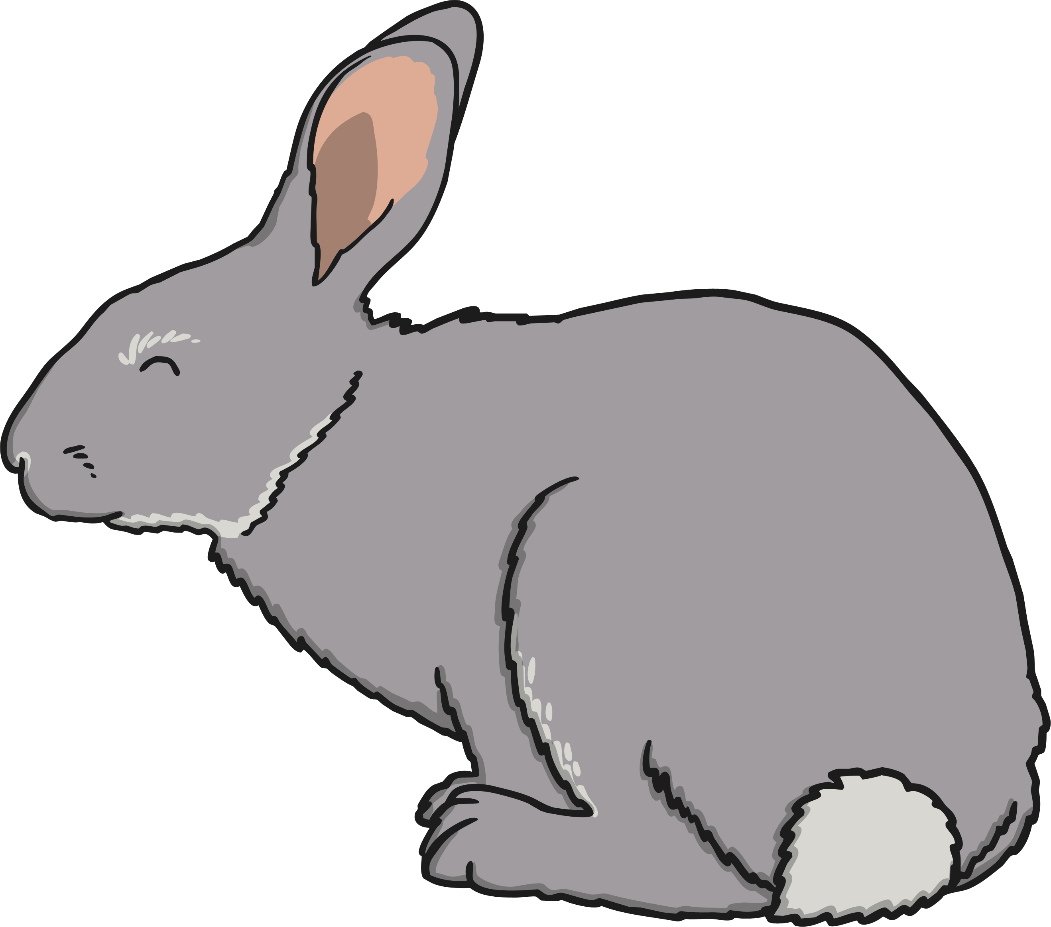 C’est un lapin!
Qu’est-ce que c’est ?
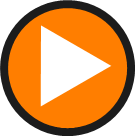 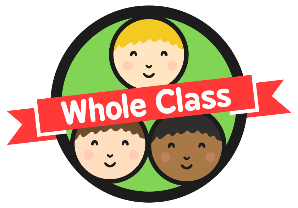 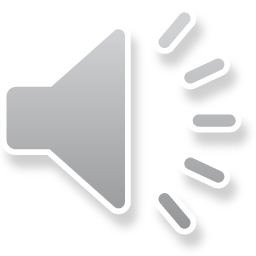 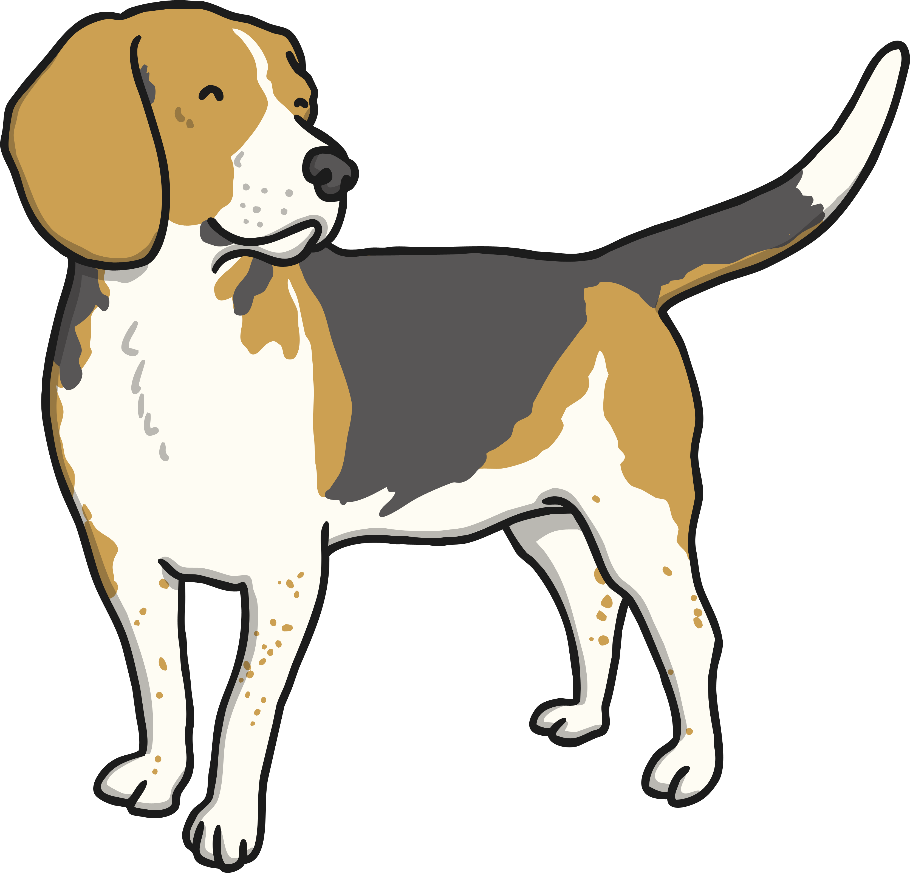 C’est...
un chien.
Qu’est-ce que c’est ?
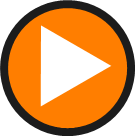 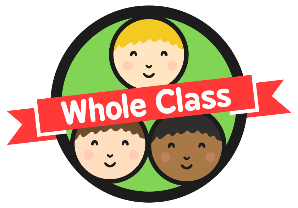 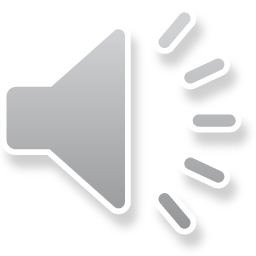 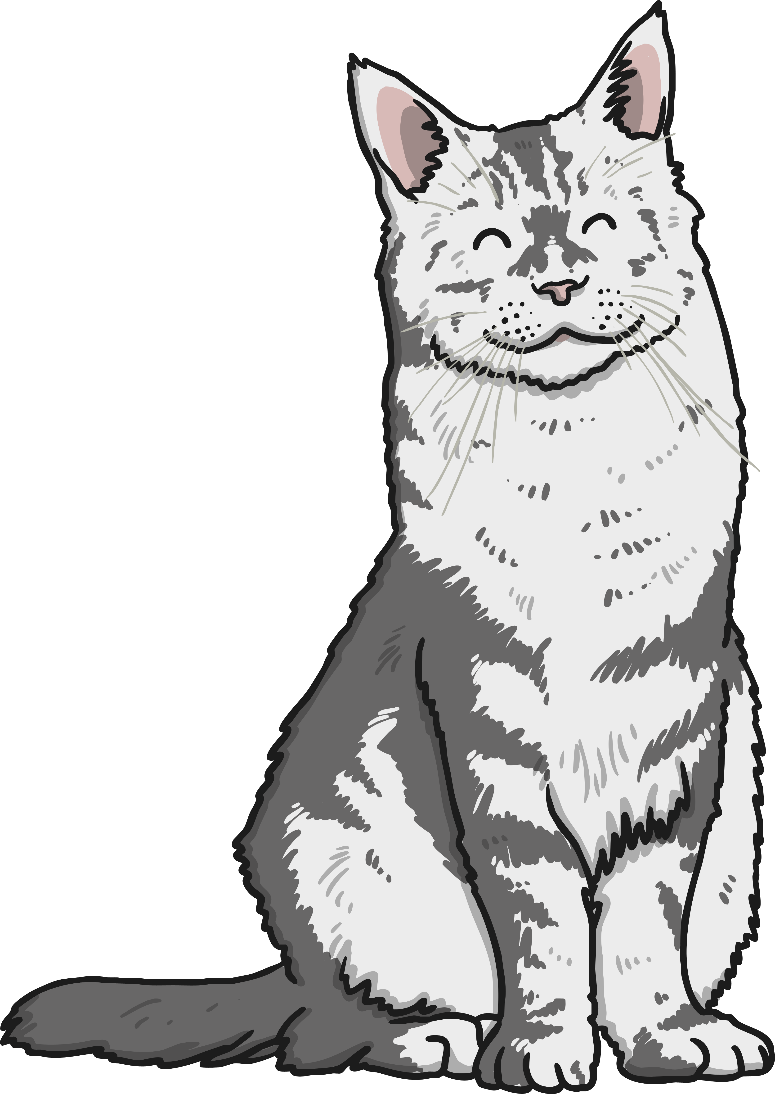 C’est...
un chat.
Qu’est-ce que c’est ?
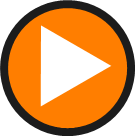 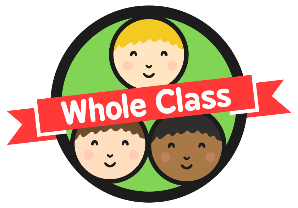 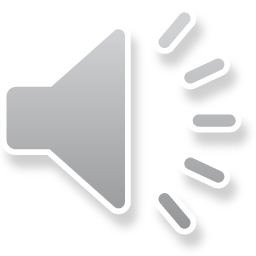 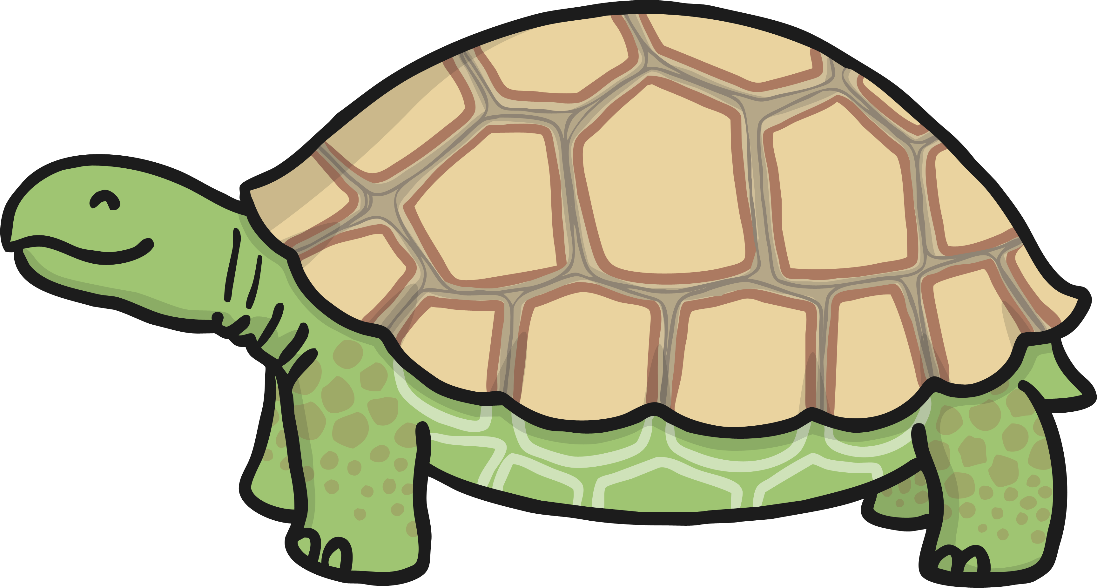 C’est...
une tortue.
Qu’est-ce que c’est ?
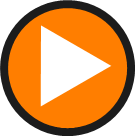 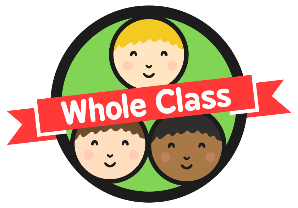 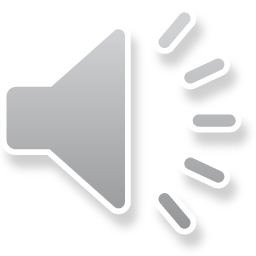 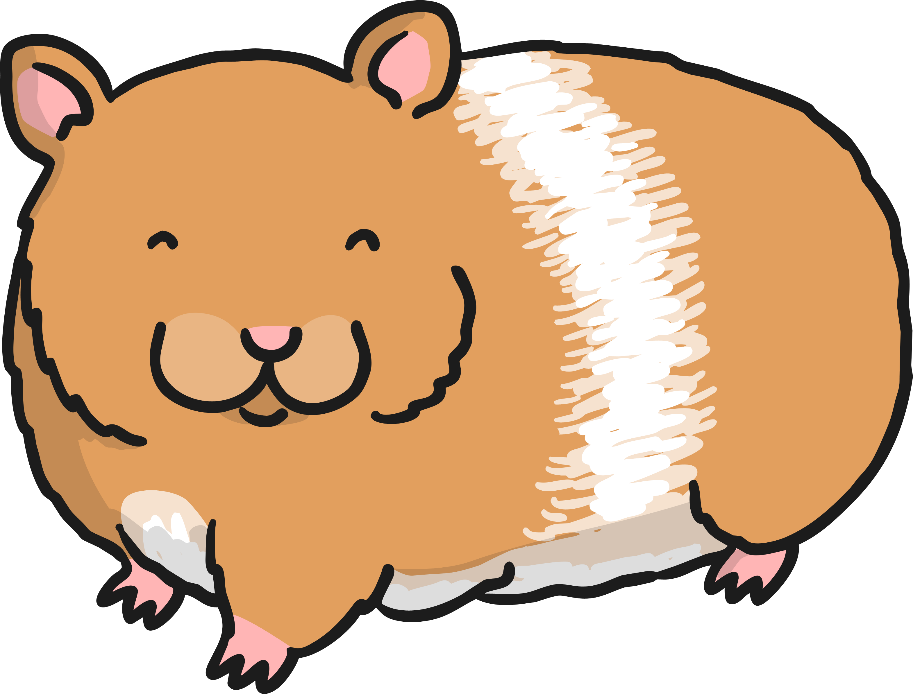 C’est...
un hamster.
Qu’est-ce que c’est ?
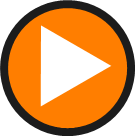 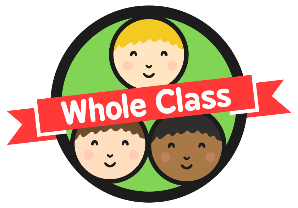 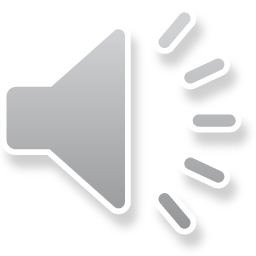 C’est...
un poisson.
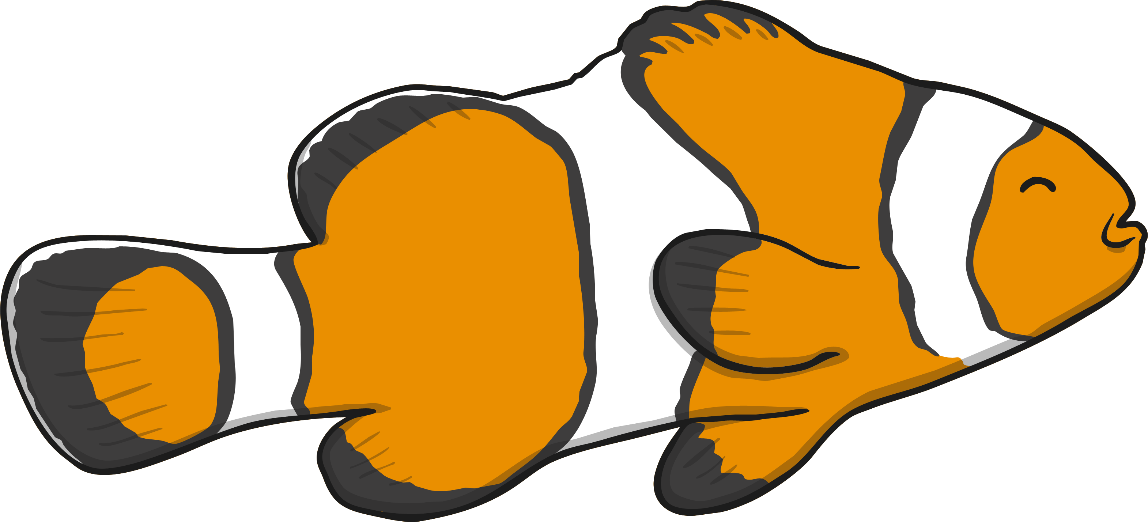 Qu’est-ce que c’est ?
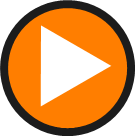 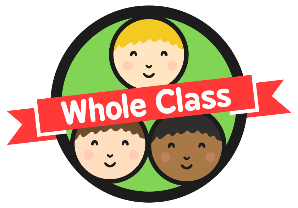 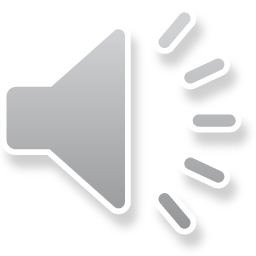 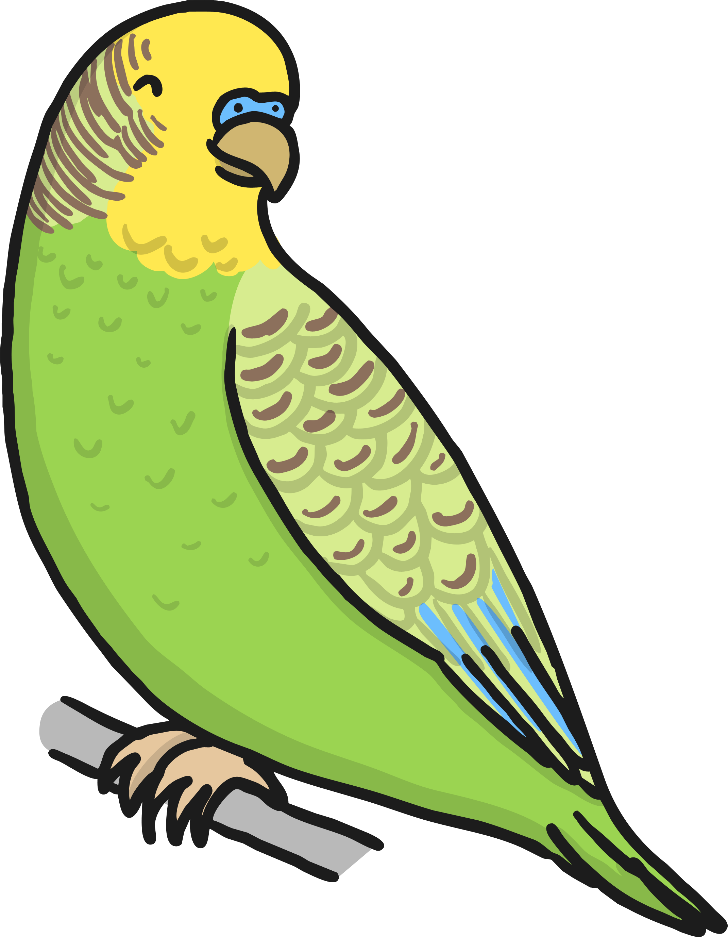 C’est...
un oiseau.
Qu’est-ce que c’est ?
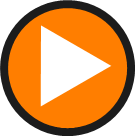 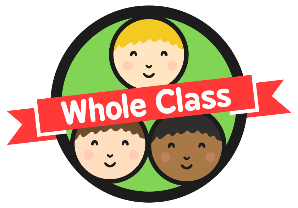 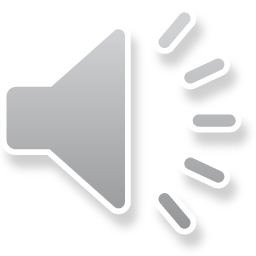 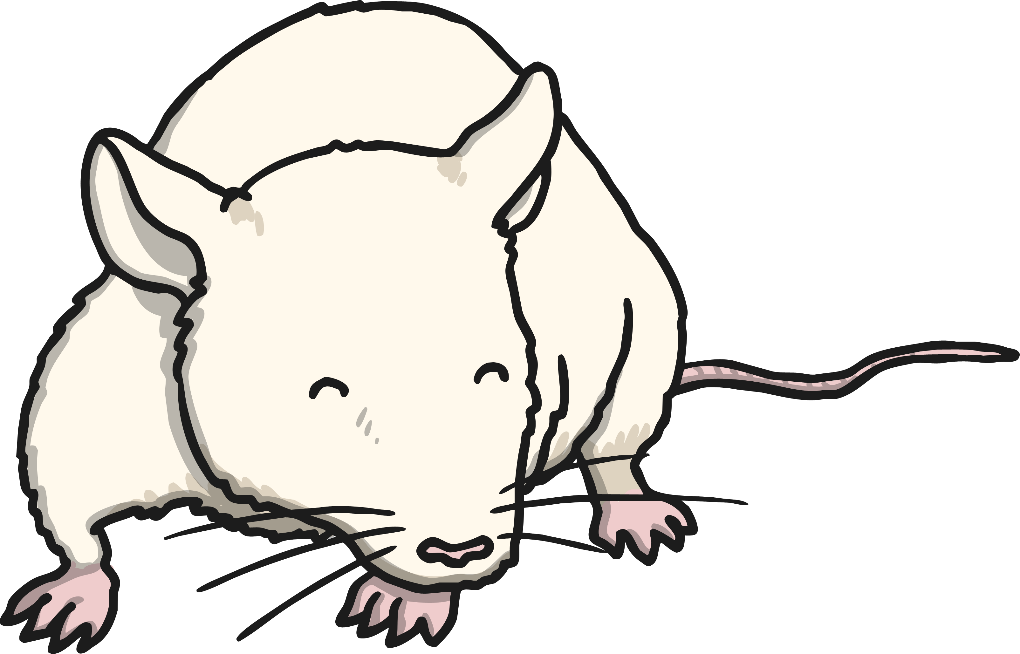 C’est...
une souris.
Qu’est-ce que c’est ?
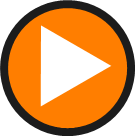 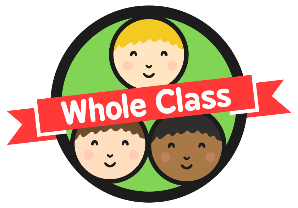 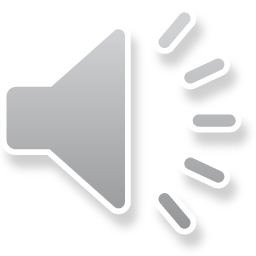 C’est...
un cochon d’inde.
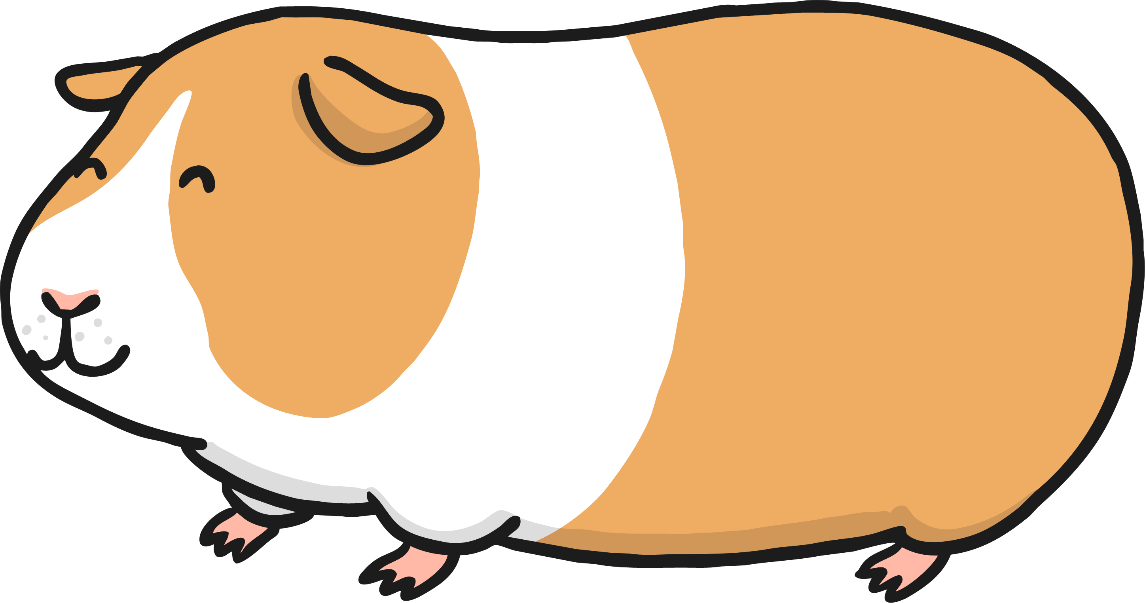 Qu’est-ce que c’est ?
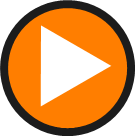 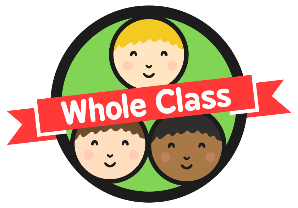 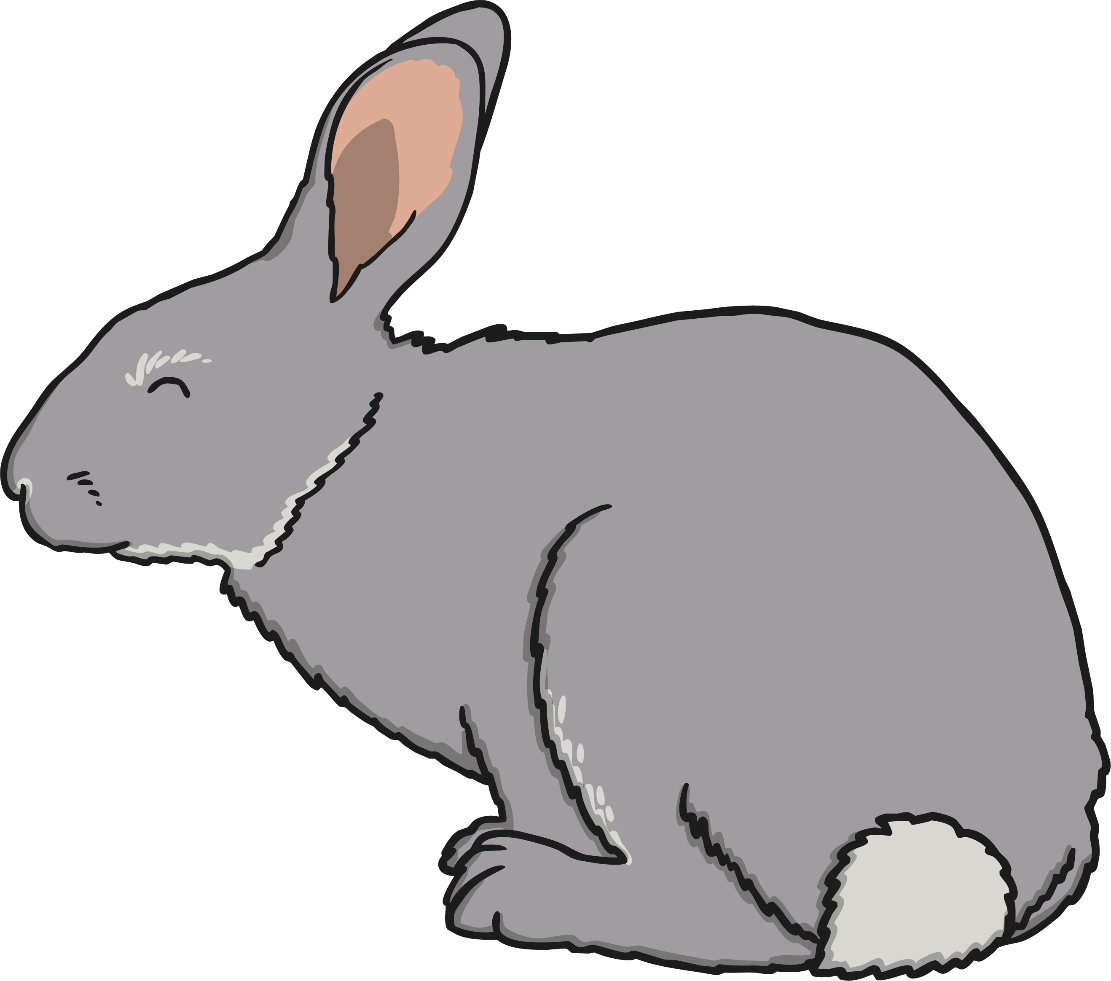 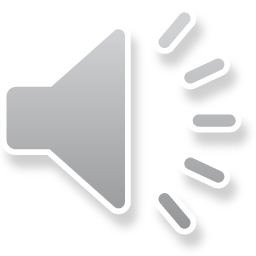 C’est...
un lapin.
Qu’est-ce que c’est ?
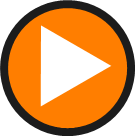 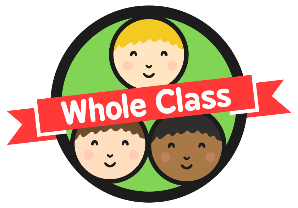 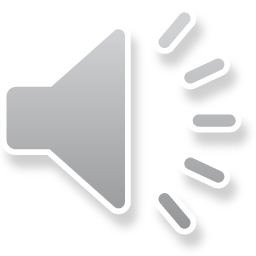 C’est...
un serpent.
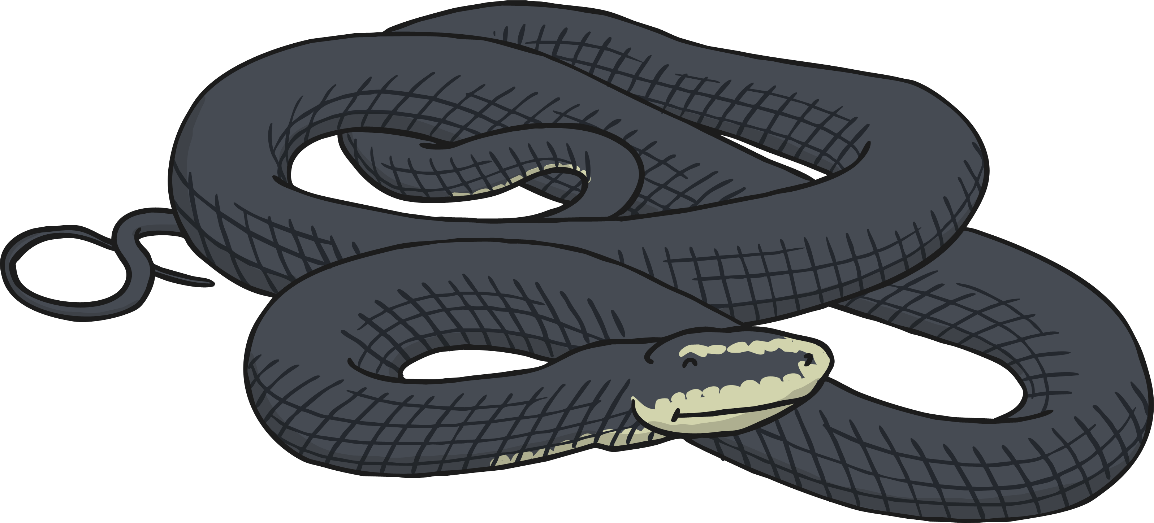 La grammaire(Grammar Point)
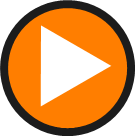 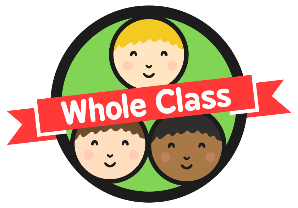 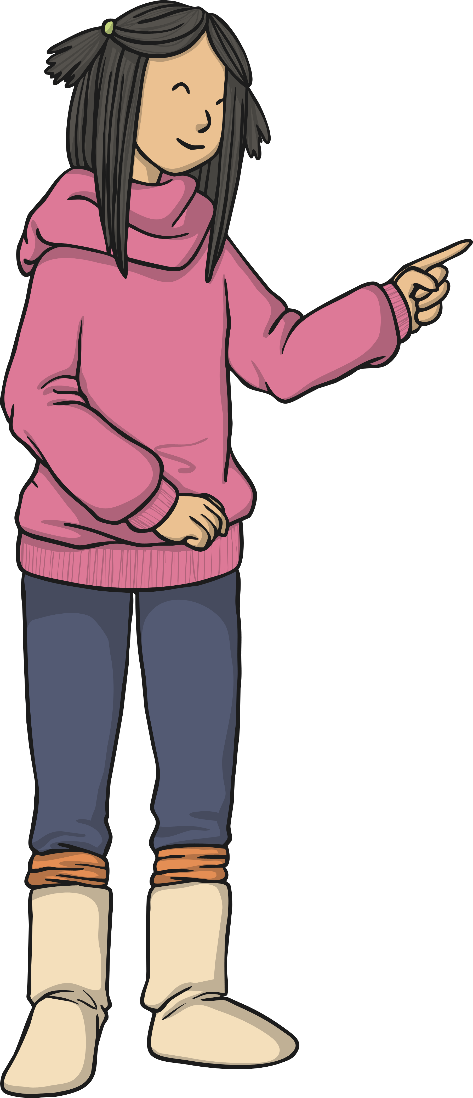 As-tu un animal?
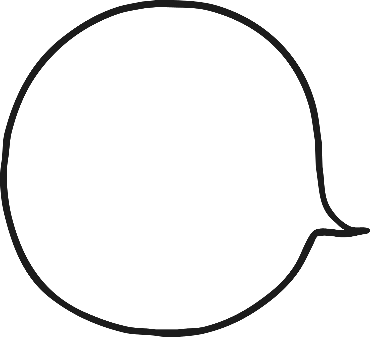 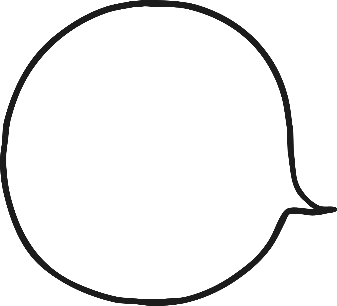 Oui, j’ai un chien.
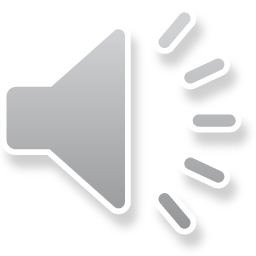 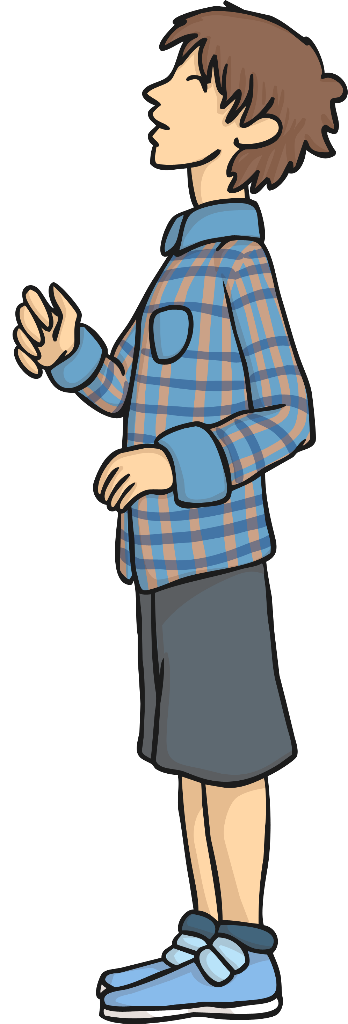 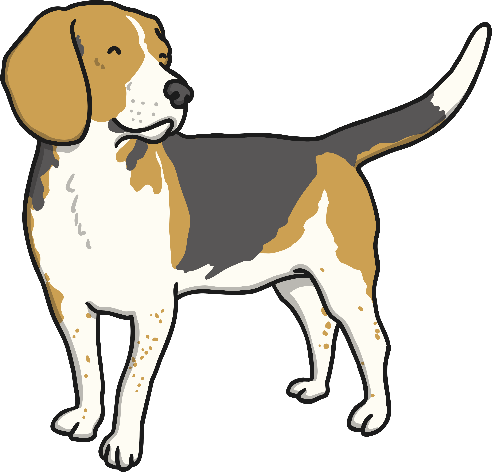 La grammaire(Grammar Point)
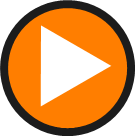 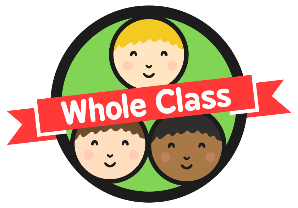 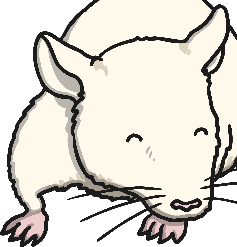 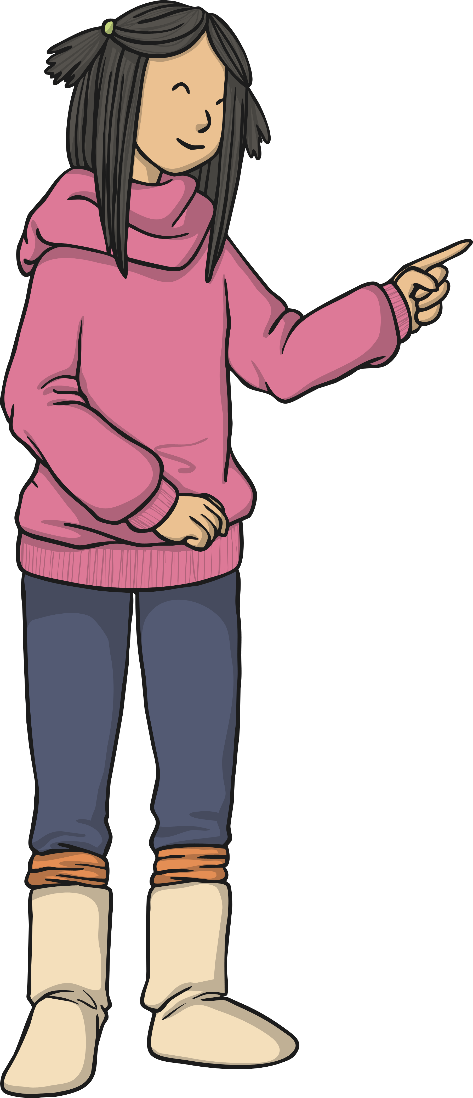 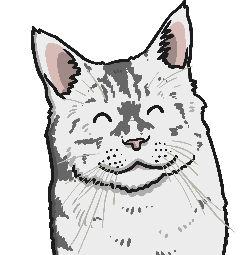 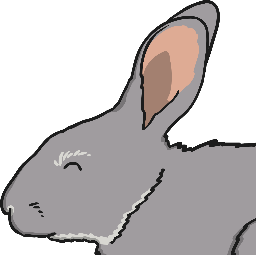 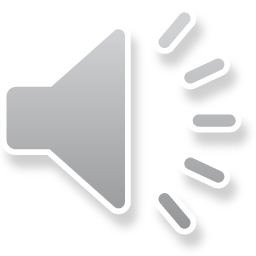 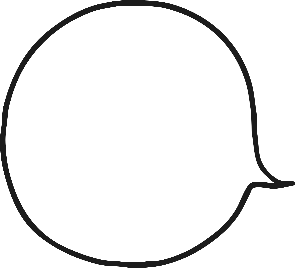 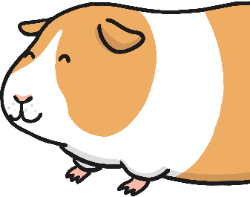 As-tu un animal ?
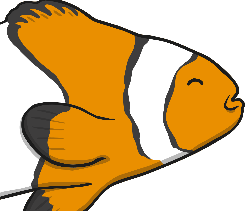 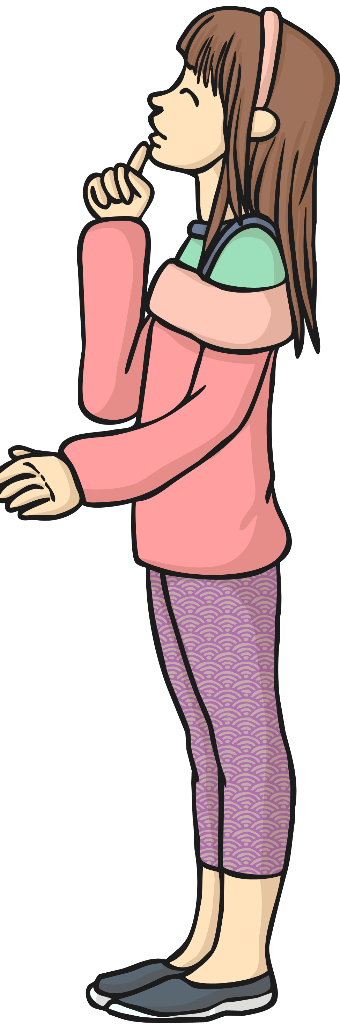 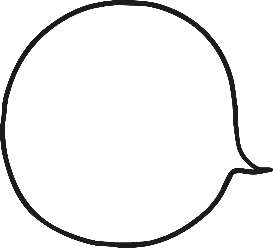 Oui, j’ai un/une...
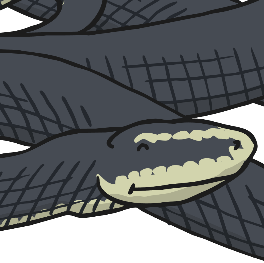 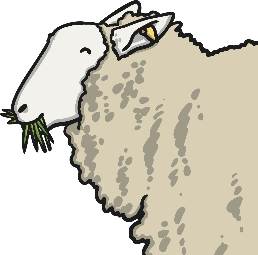 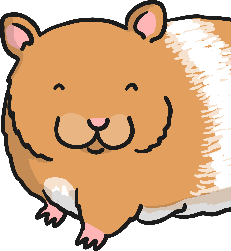 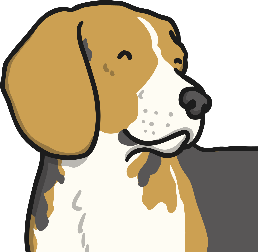 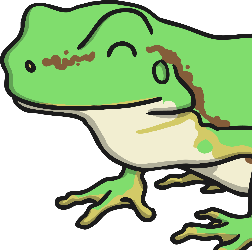 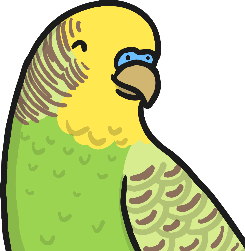 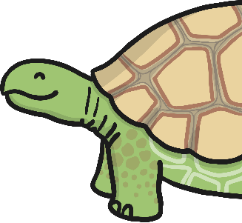 La grammaire(Grammar Point)
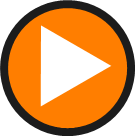 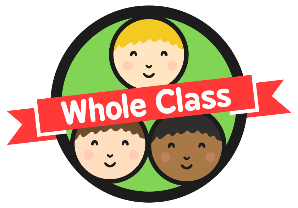 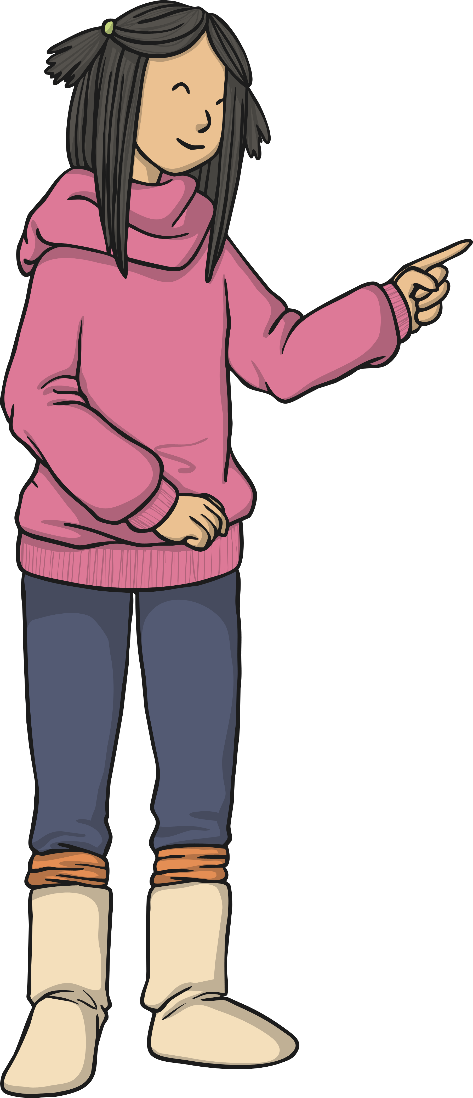 As-tu un animal ?
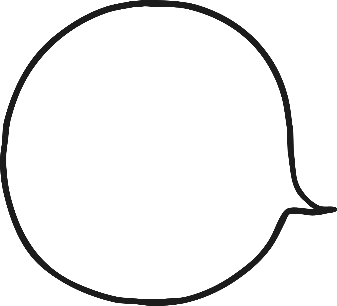 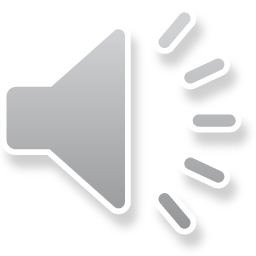 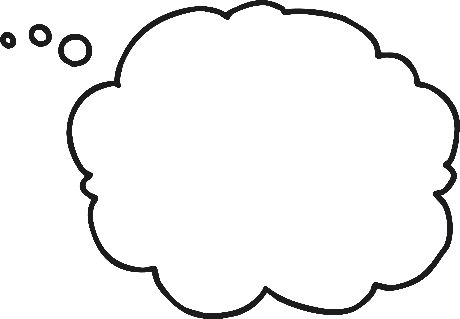 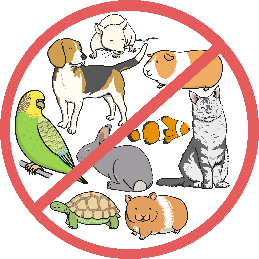 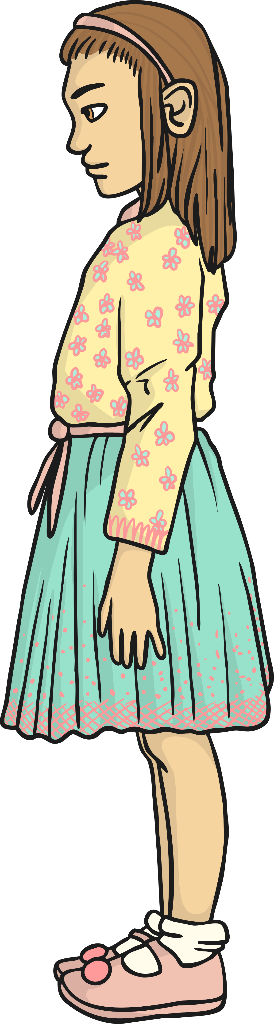 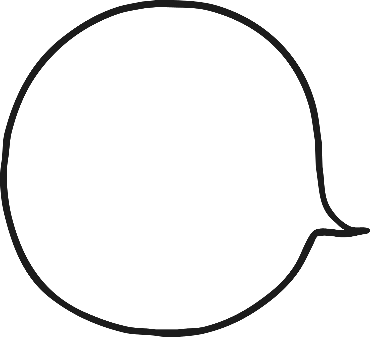 Non, je n’ai pas d’animal.
La grammaire(Grammar Point)
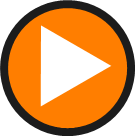 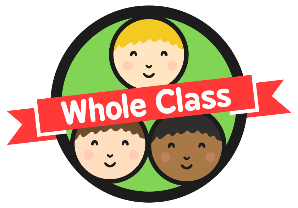 Where might you have heard ‘J’ai…’ before?
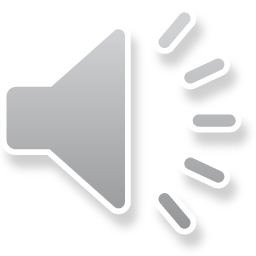 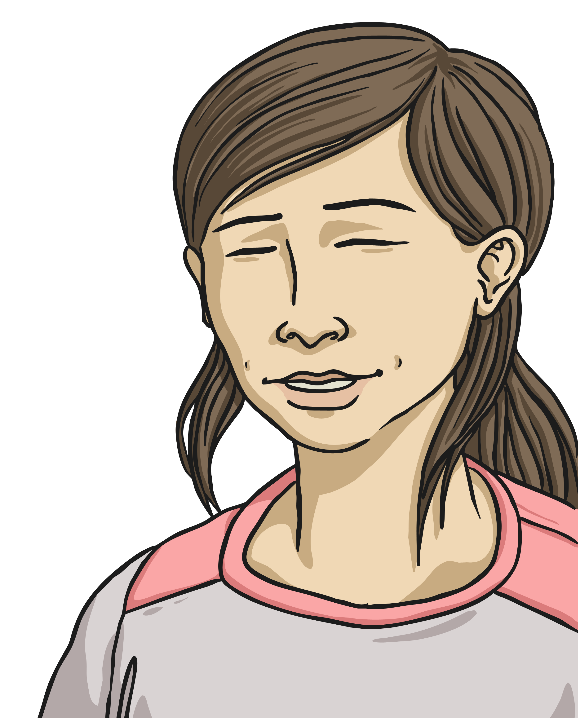 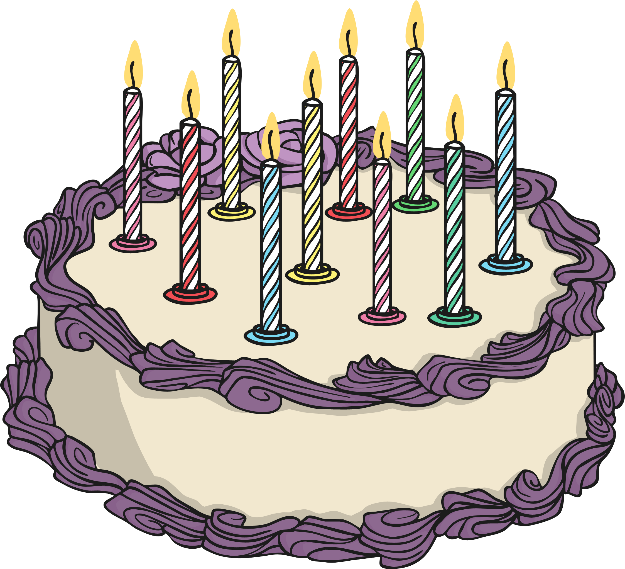 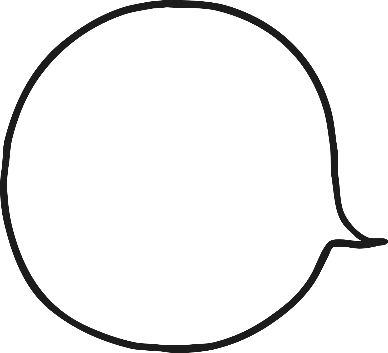 J’ai dix ans.
La grammaire(Grammar Point)
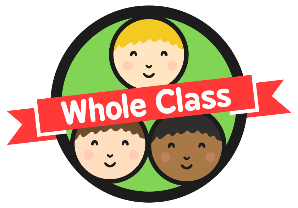 Which sentence is about ‘I’ and which means ‘you’?
As-tu un animal ?
J’ai un chien.
Can you think of another question / answer about ‘I’ and ‘you’ like this?
Comment t’appelles-tu ?
Je m’appelle…
Jacques a dit...
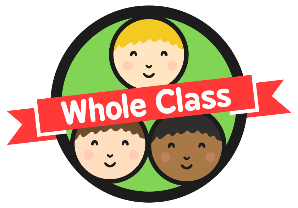 As-tu un animal ?
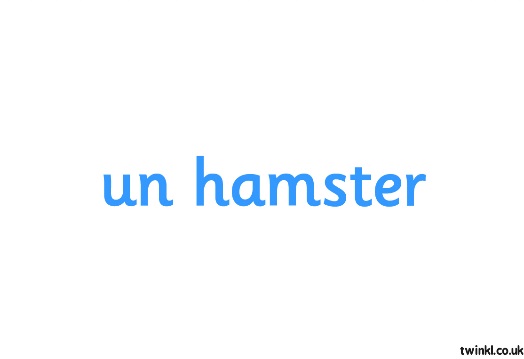 Jacques a dit j’ai un chien.
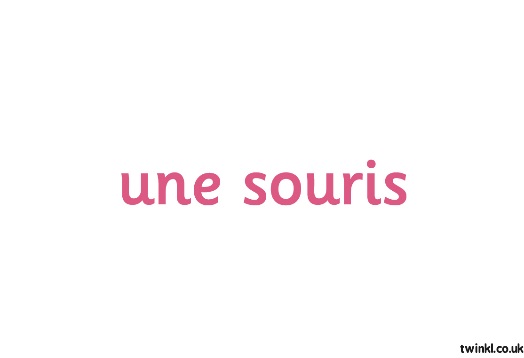 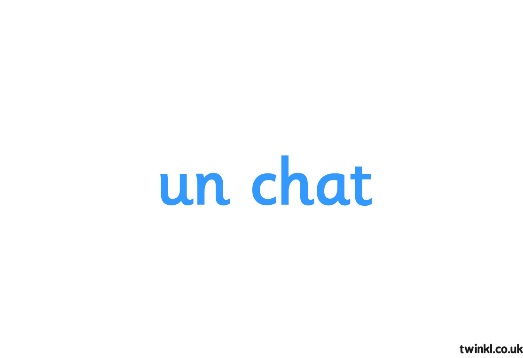 J’ai un chien.
Lotto !
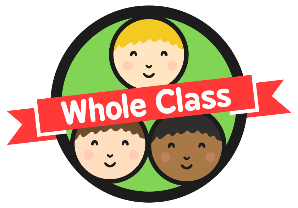 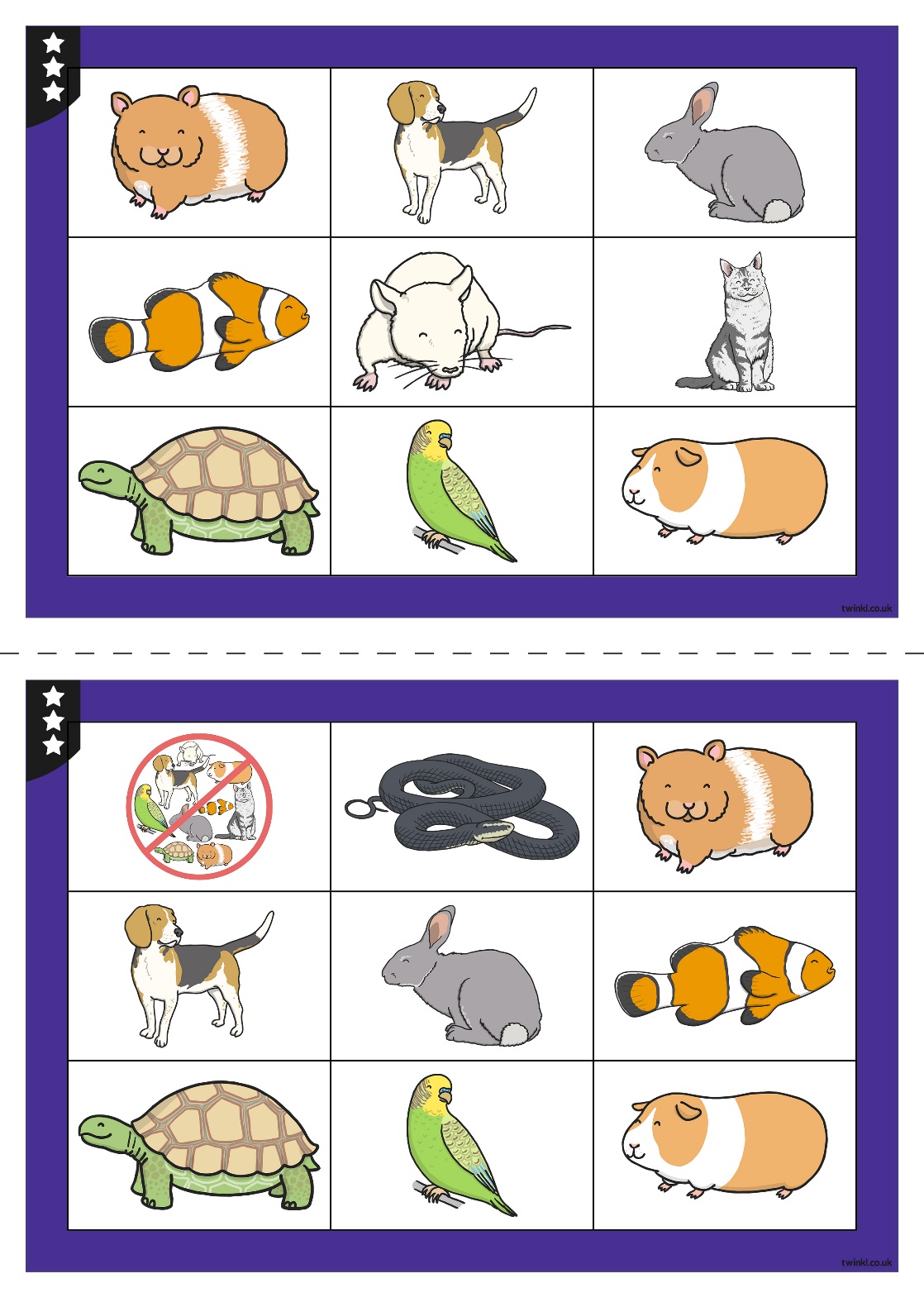 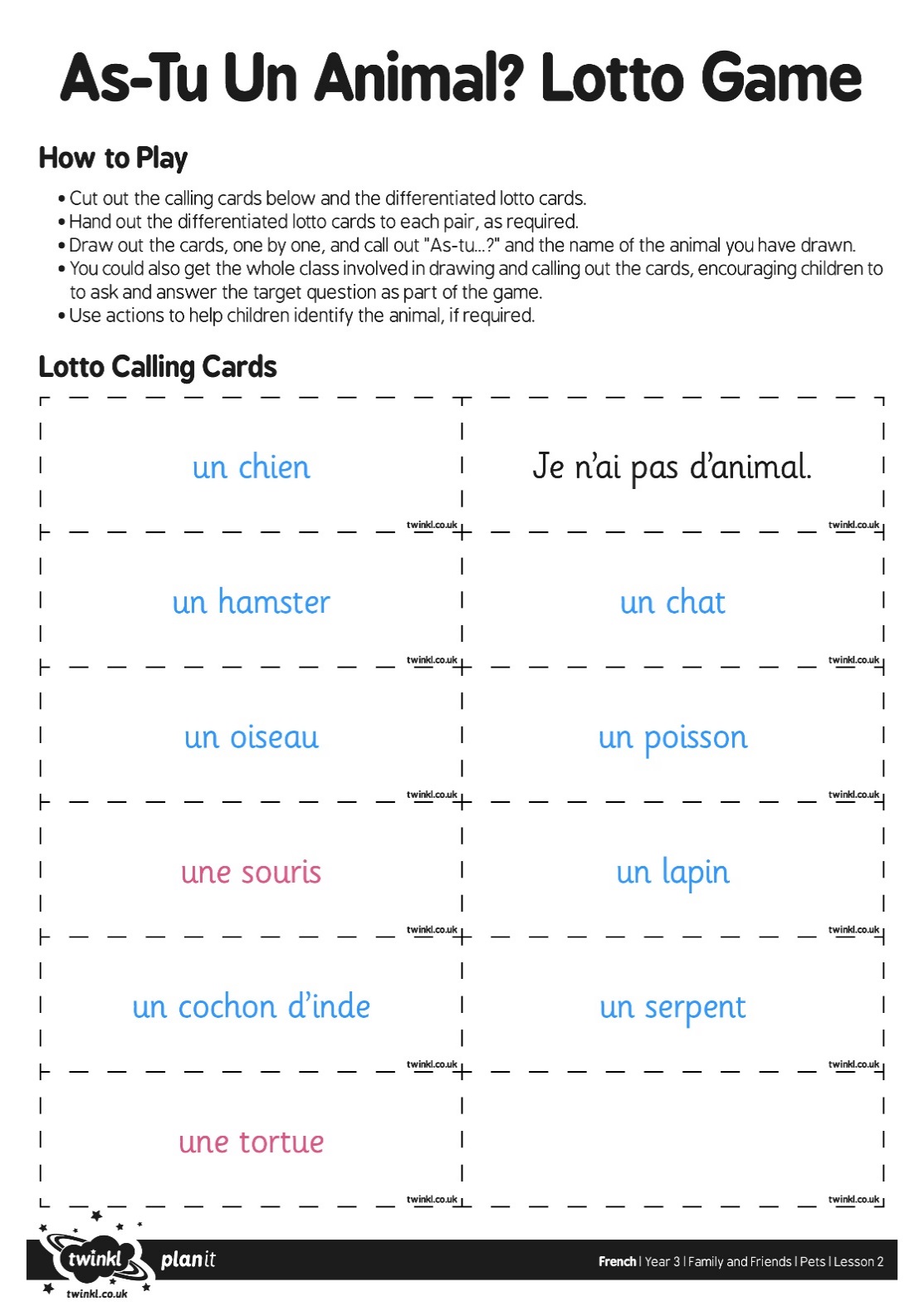 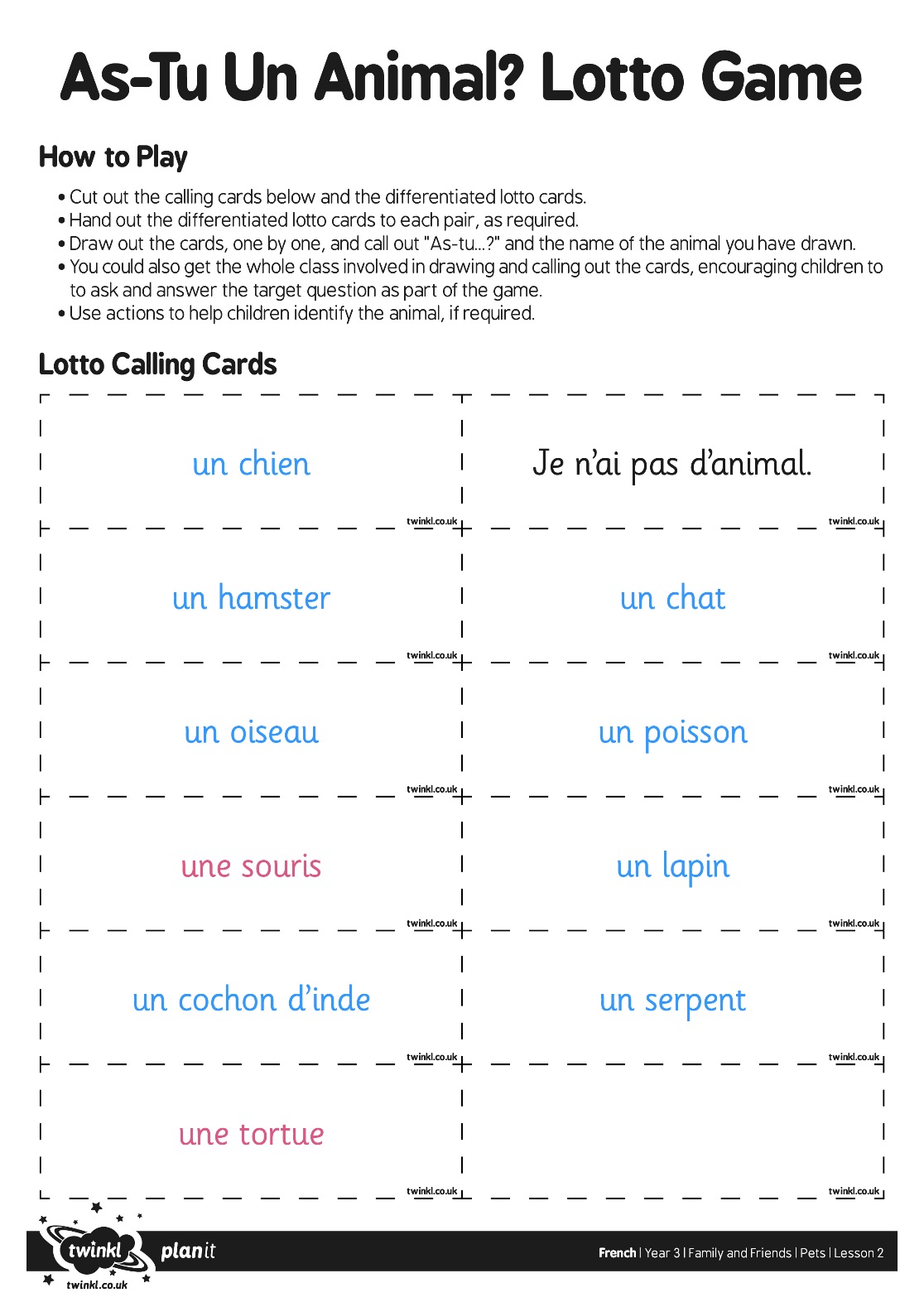 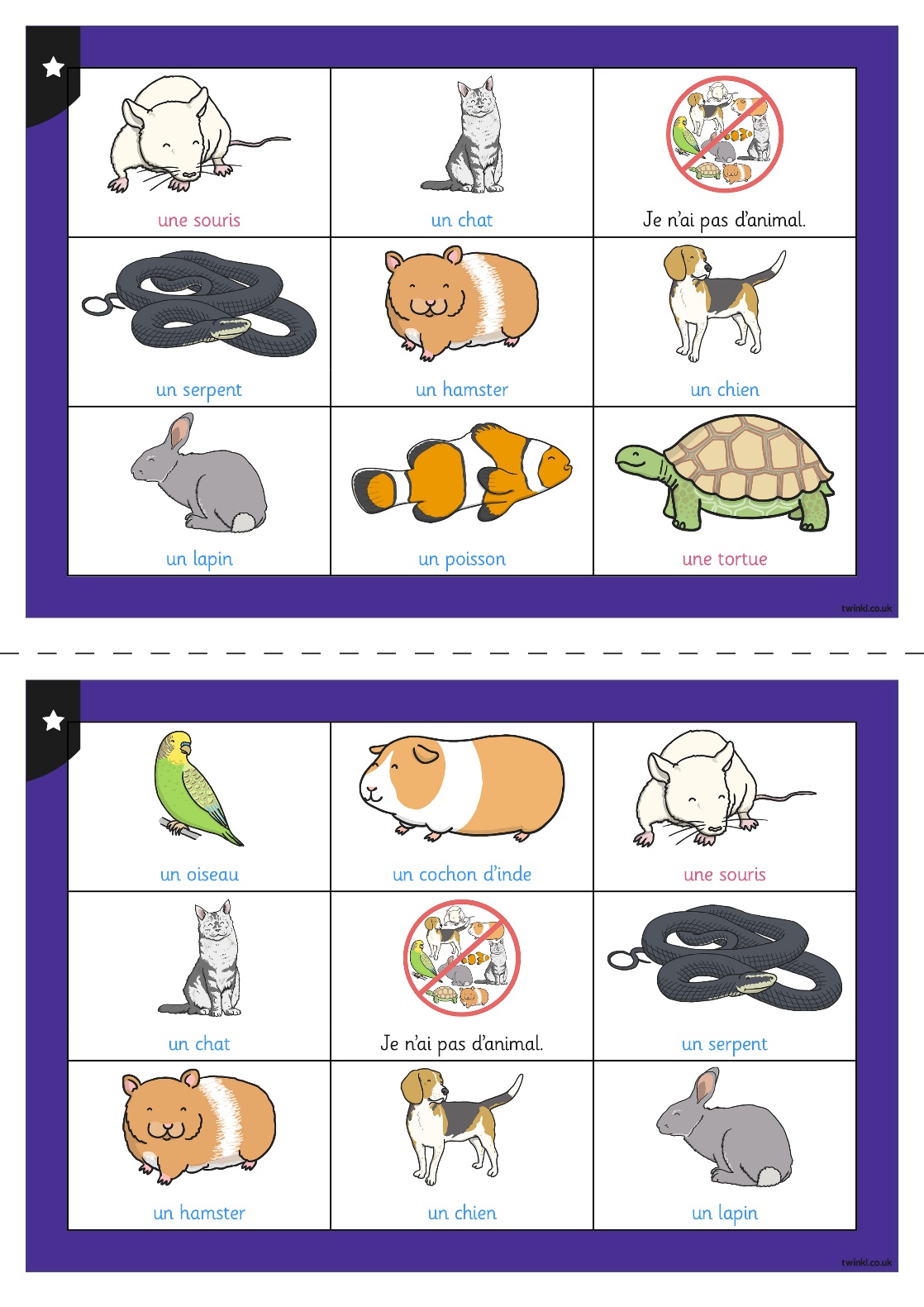 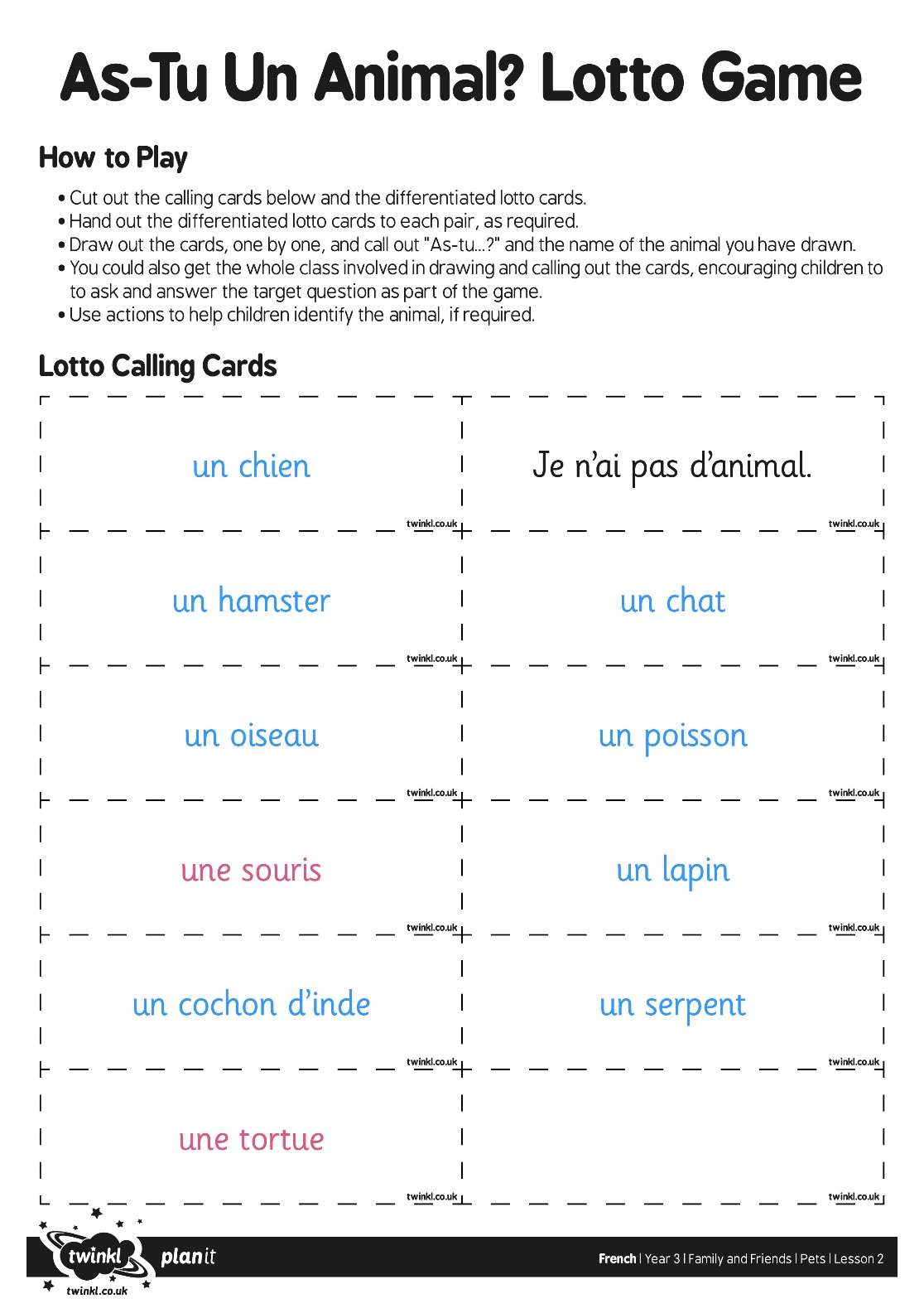 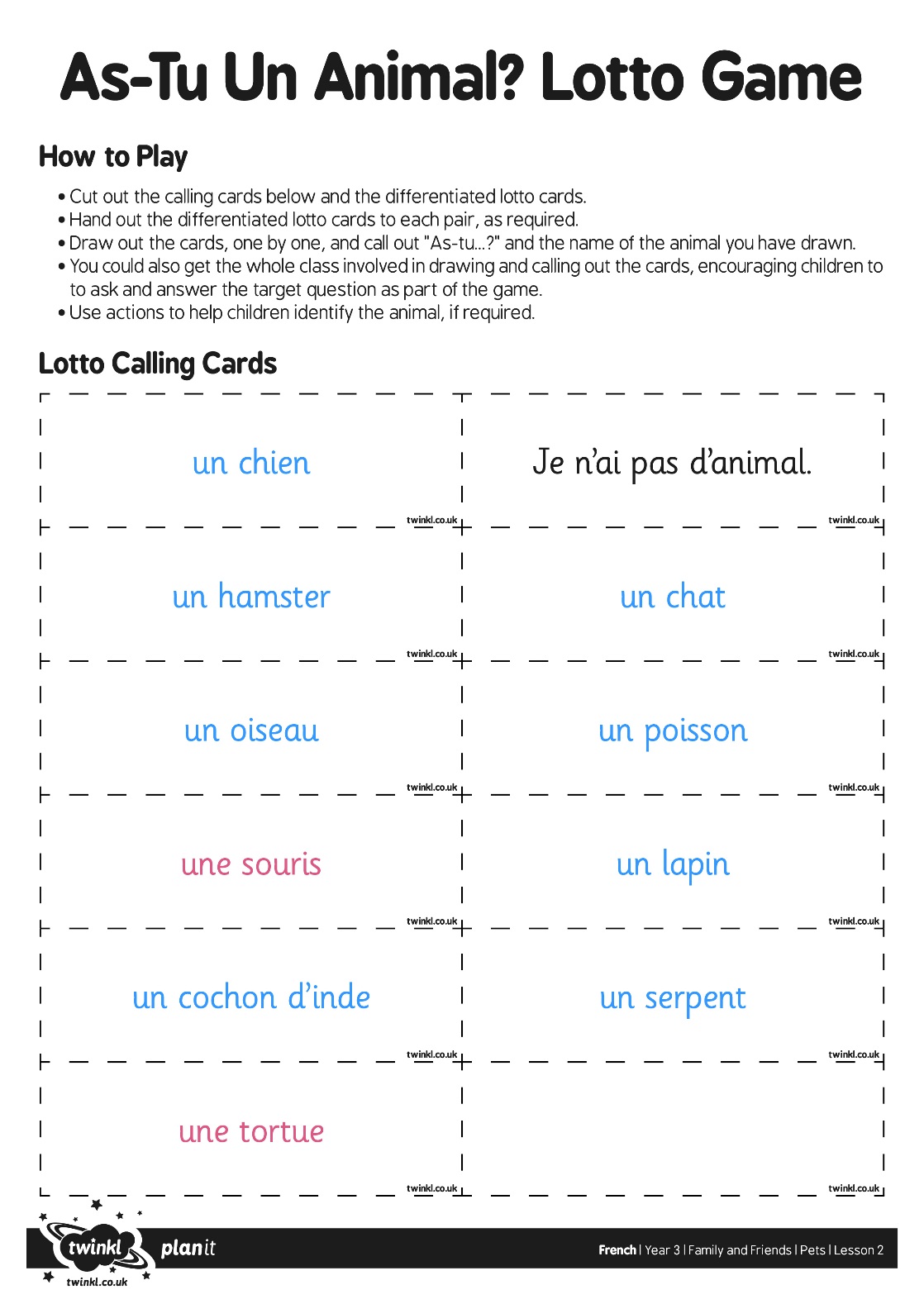 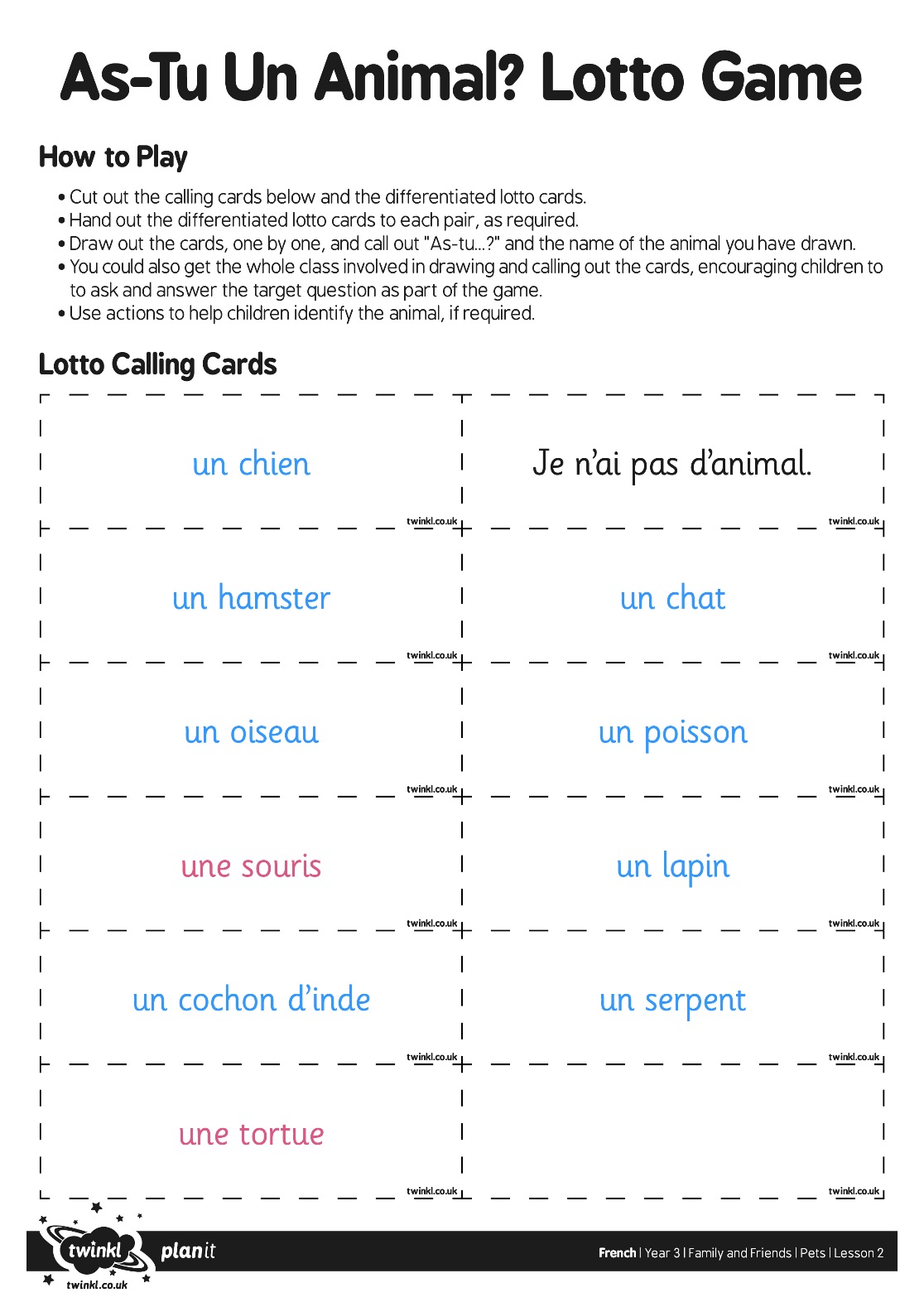 Allez-y !
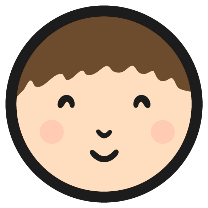 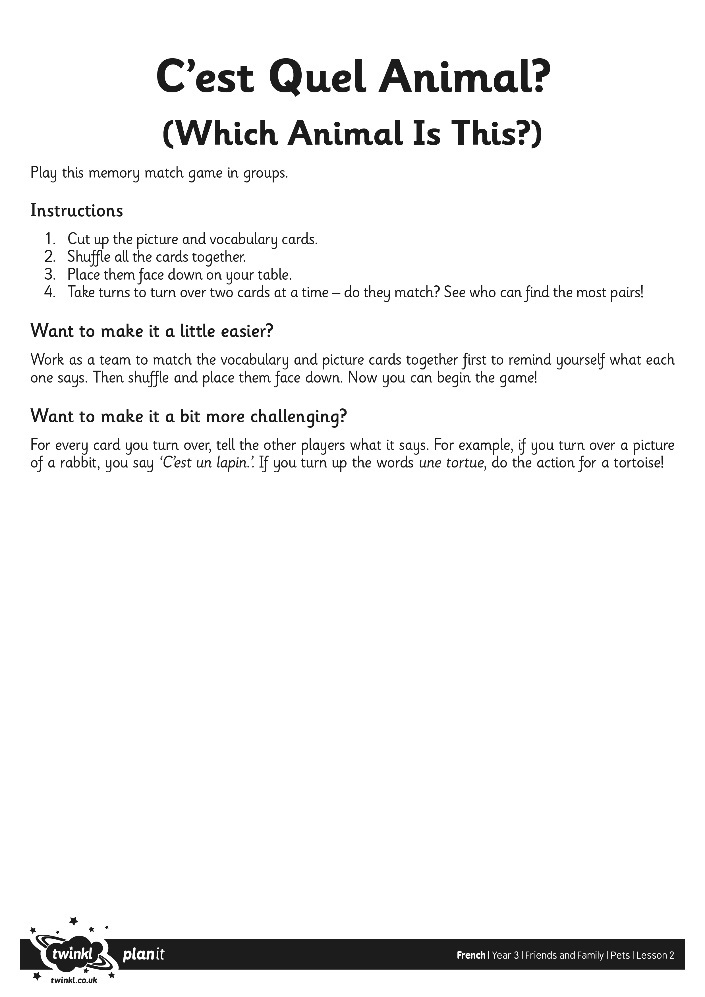 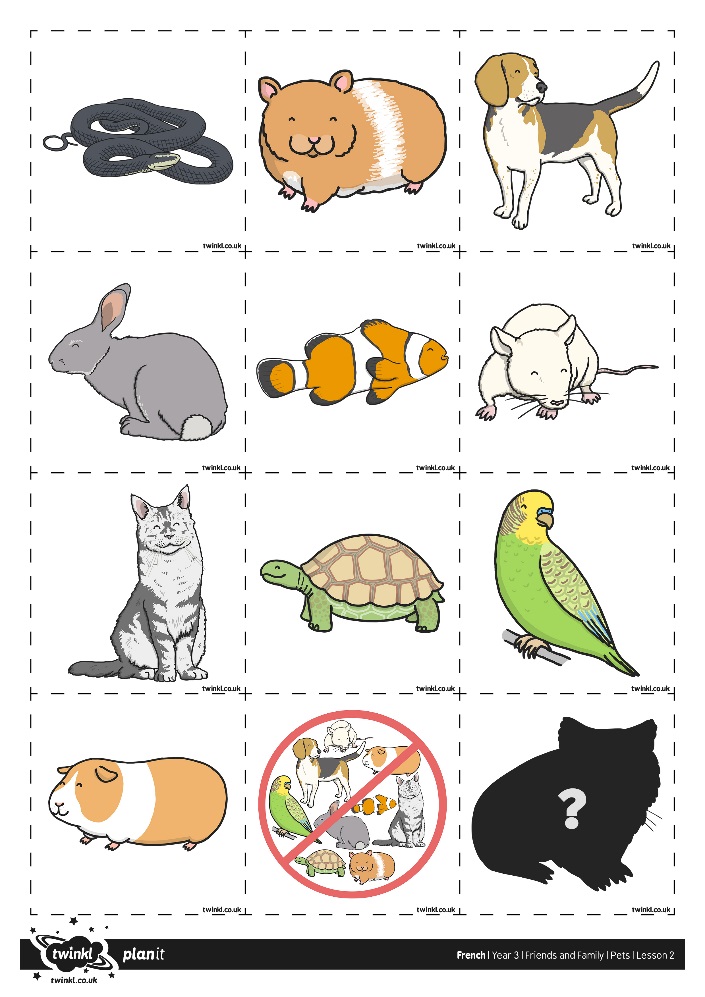 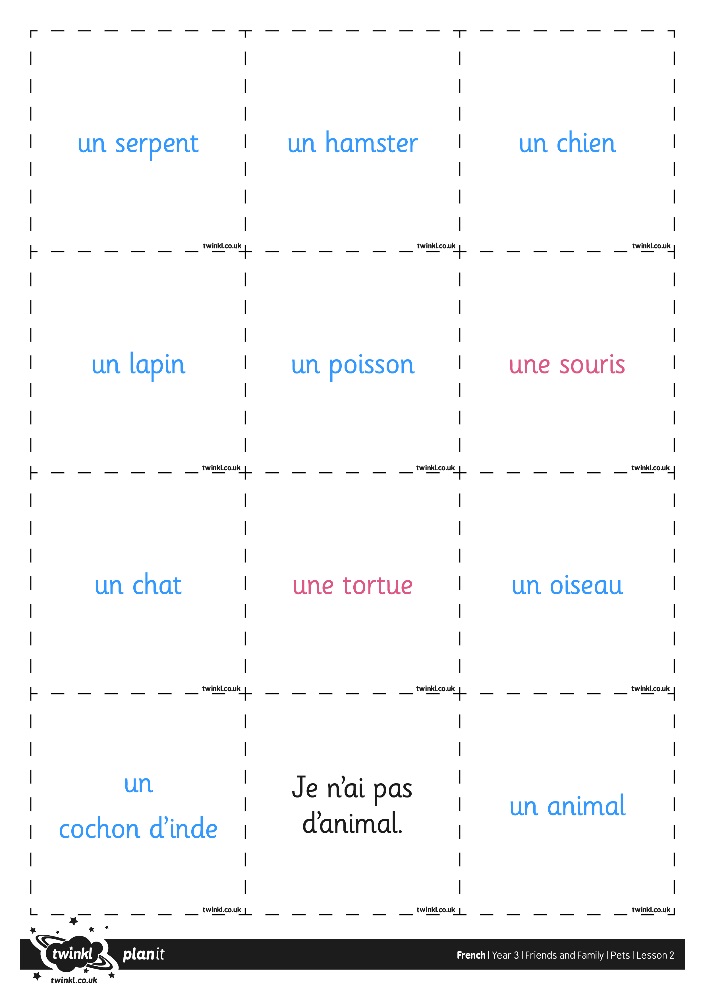 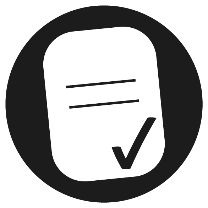 Aim
I can develop strategies for remembering new language.
I can match subject and verb correctly when talking about pets.
Success Criteria
I can use gestures to help me remember pets vocabulary.
I can link sounds and meanings.
I can make sentences about myself using ‘je’. 
I can use ‘tu’ to ask questions about a partner.